www.tourismepro.be
Des formations
Rien que pour vous !
Aubel - Mars 2024
www.tourismepro.be
TROP TARD !
COMPLET !
www.tourismepro.be
23/04HANNUT
23/05
BLEGNY
www.tourismepro.be
04/06
JEHAY
EN 
LIGNE
Les formations
www.tourismepro.be
de nos partenaires
www.tourismepro.be
www.skilleos.com
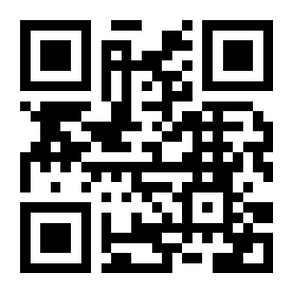 www.tourismepro.be
www.tourismepro.be/former/formations-ftpl
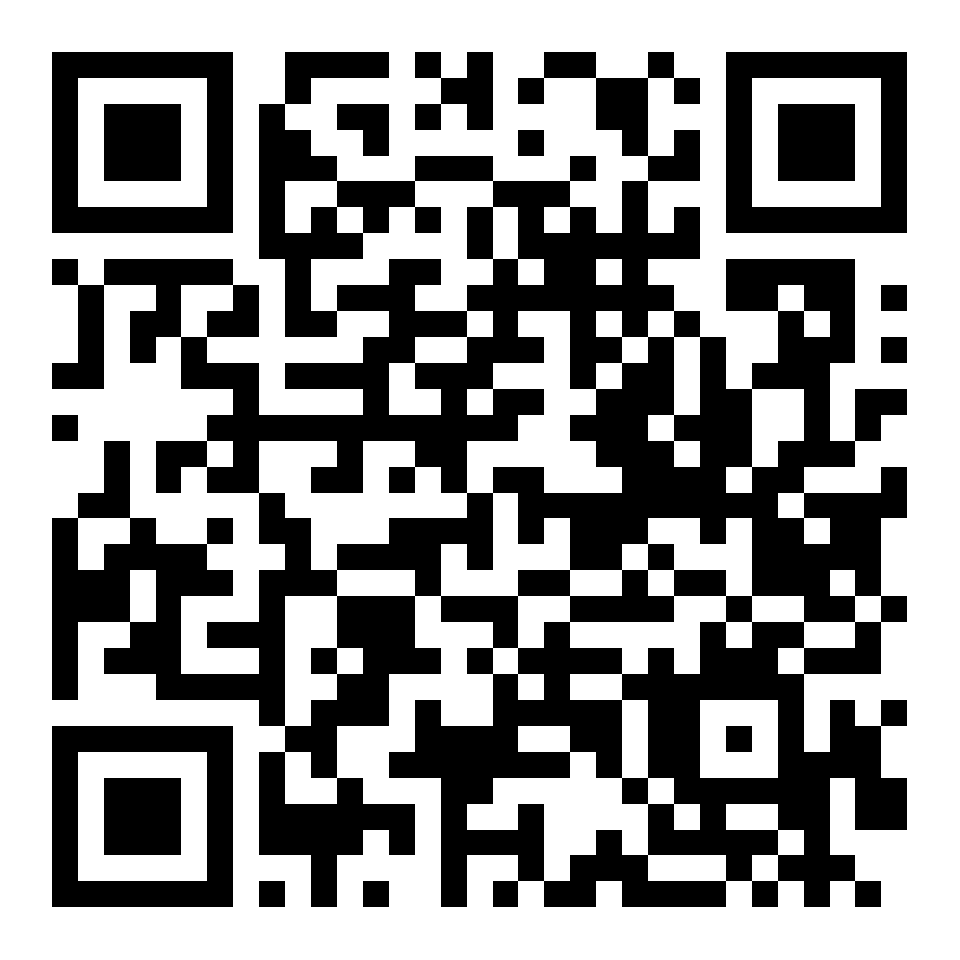 www.tourismepro.be
Merci de votre attention
Si vous avez des questions
sur ceci ou sur les autres missions de la FTPL,  venez me trouver !
Séverine Livin
Responsable des missions
#Former et #Labelliser